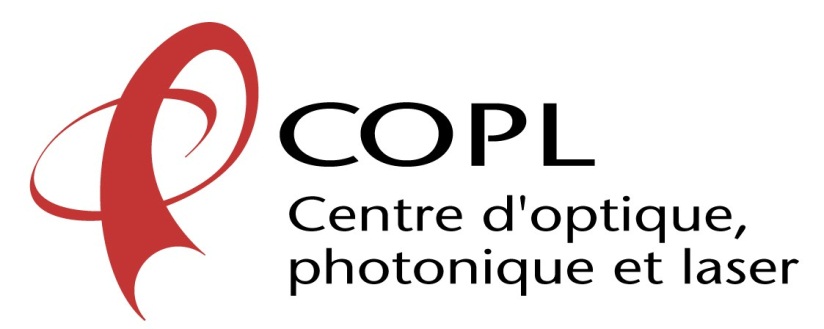 Insérer image ici
Insérer titre ici
REGROUPEMENT  STRATÉGIQUE
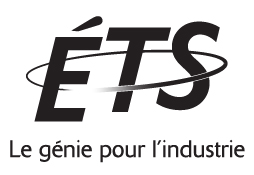 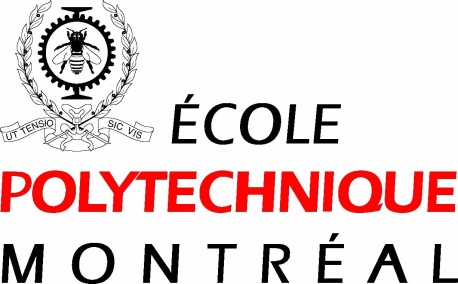 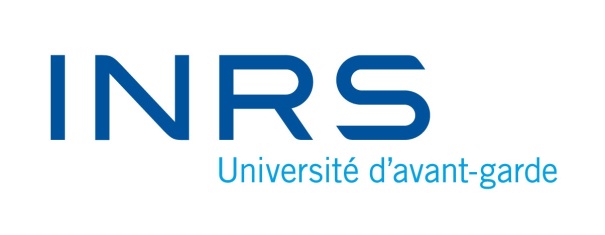 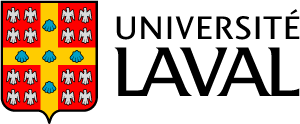 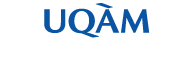 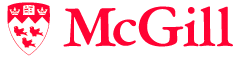 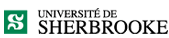 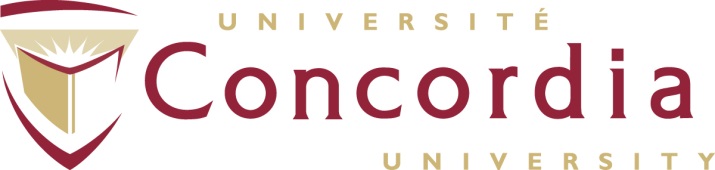 MISSION
Formation de main-d’oeuvre hautement   qualifiée (MSc & PhD) 

 Recherche pure et appliquée 

 Développement socio-économique
HISTORIQUE
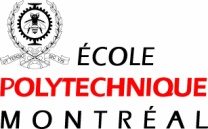 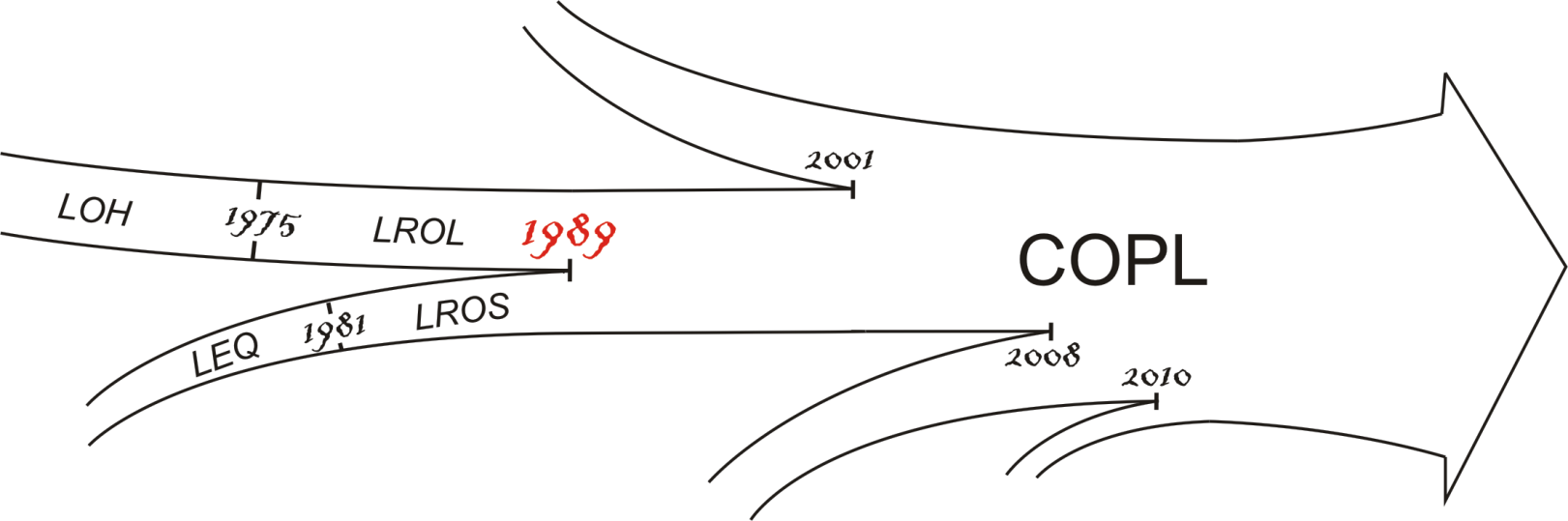 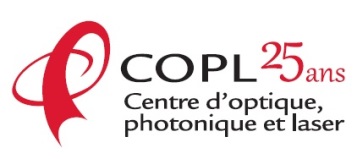 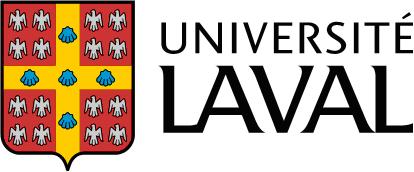 2012
2014
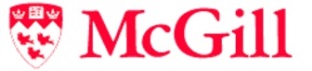 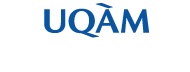 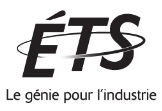 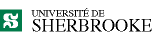 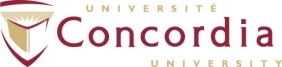 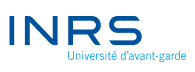 Au fil des ans, le COPL est devenu multidisciplinaire 
et multi-institutionnel.
AXES DE RECHERCHE
Applications
Découverte (recherche)
Technologies
Points quantiques
Matériaux 
photoniques
Matériaux
Biophotonique
Biomatériaux
Micro-sondes
Défense-sécuritéet aérospatial
Supercontinuum
Fibre optique et optique intégrée
Composants
Fabrication
Capteurs à fibre
Environnement
Lasers à fibre
Lasers et phénomènesultrarapides
Systèmes
Communication optique
Composants agiles
RÉSULTATS DES ACTIVITÉS*
Diplômés 2e cycle : 15
Diplômés 3e cycle : 17
Publications dans des revues avec comité de lecture : 170
Présentations à titre de conférencier invité : 90
Mesures de protection de la propriété intellectuelle : 16
*Moyenne annuelle de 2015 à 2017